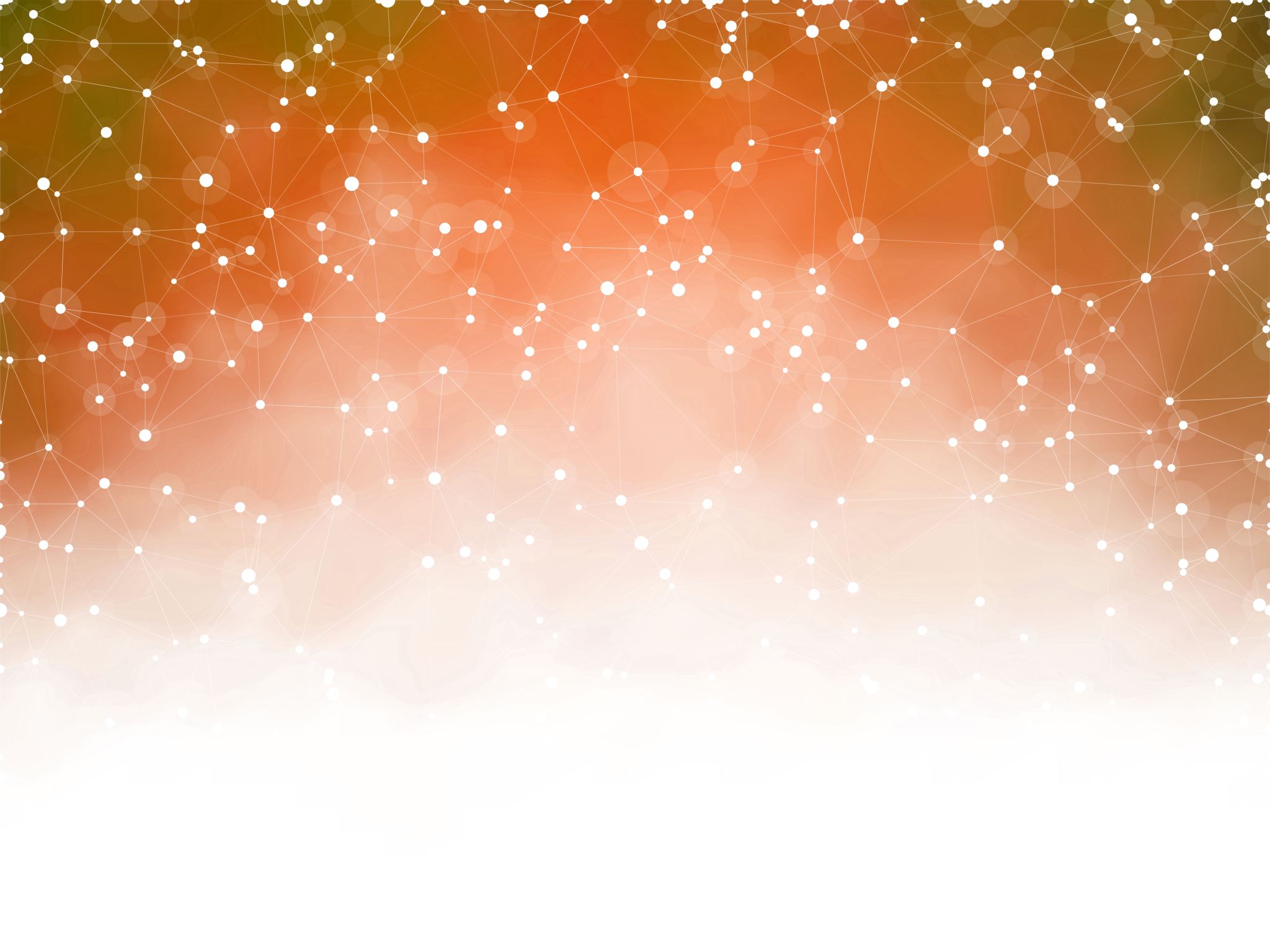 Détection d’anomalies
L’alliance entre l’industrie et la recherche
Lusis
Editeur créé en 1998
Plateforme transactionnelle : Tango
Systèmes de paiements
Plateforme de Trading
Fidélité
Streaming musical
Investissement 2022 dans la Santé
Lusis et l’IA
Travaille sur le ML depuis 2015 et avec CS depuis 2014 (premier CEI Deep Learning)
Lab IA créé en 2017
Chaire avec CentraleSupelec créée en 2020
Détection de fraude
Trading (Prédiction de séries temporelles à forte composante aléatoire)
Recommandation musicale
Santé
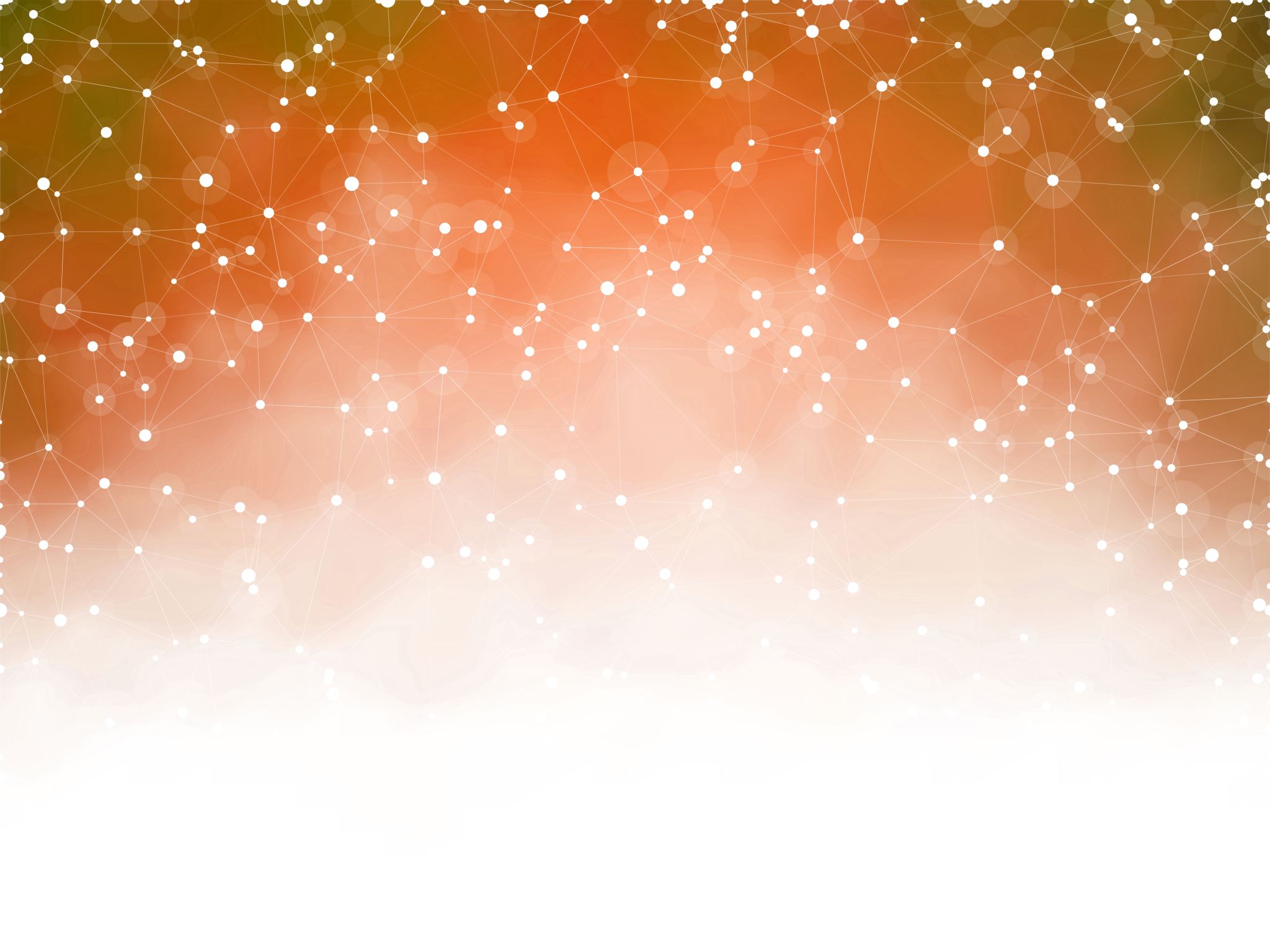 Enjeux et difficultés
Le cas de la détection de fraudes aux paiements
La fraude en Europe (ECB – 2021)
23.85 Millions de transactions frauduleuse
1.53 Milliards €
Depuis 3DS, augmentation du social engineering
Une cybercriminalité très organisée
Des conséquences importantes
Financement de réseaux criminels
Drames humains
Caractéristiques et Difficultés
Données réelles difficiles à obtenir
Impossibilité de les diffuser
A la fois tabulaires et séries temporelles
Concept Drift
Création features pertinentes : expertise métier
Création de features dans un grand dataset tabulaire
Features catégorielles à très grande cardinalité
Très déséquilibrées (<1% de fraudes)
Explicabilité
Grand dataset tabulaire
500 Millions de transactions
145 Features
12 Fichiers parquets (pyarrow) : 164 GB au total
Empreinte mémoire DataFrame pour un fichier : 25 GB
Empreinte mémoire du dataset complet : 300 GB
Création de features dans un grand dataset tabulaire
Problème
Traitement global impossible si moins de 768 GB de RAM
Si le volume triple, aucune noeud sur le Mesocentre ou Jean-Zay ne peut effectuer le calcul
Solution
Approche scalable pouvant fonctionner avec 128 GB de RAM même si le volume augmente
Création incrémentale des features
N .csv => M .parquet optimisés « raw data »
Un job par groupe de features, chaque résultat stocké dans un .parquet
Pour chaque .parquet « raw », merge avec toutes les features
Optimisation des types
uint8, categorical, …
Features catégorielles
Le MCC, une grande cardinalité (1 000 valeurs)
Encodage One-Hot inenvisageable
Solution : Target Statistics 
Etude comparative Target Statistics : encodage CatBoost retenu
M-Estimate
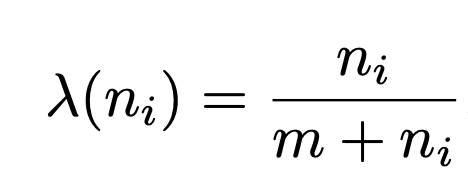 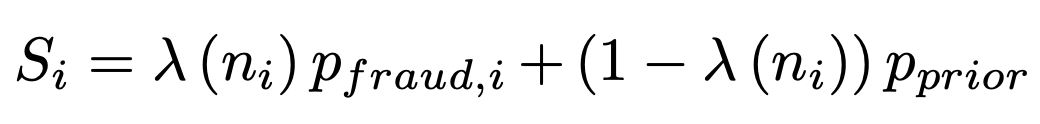 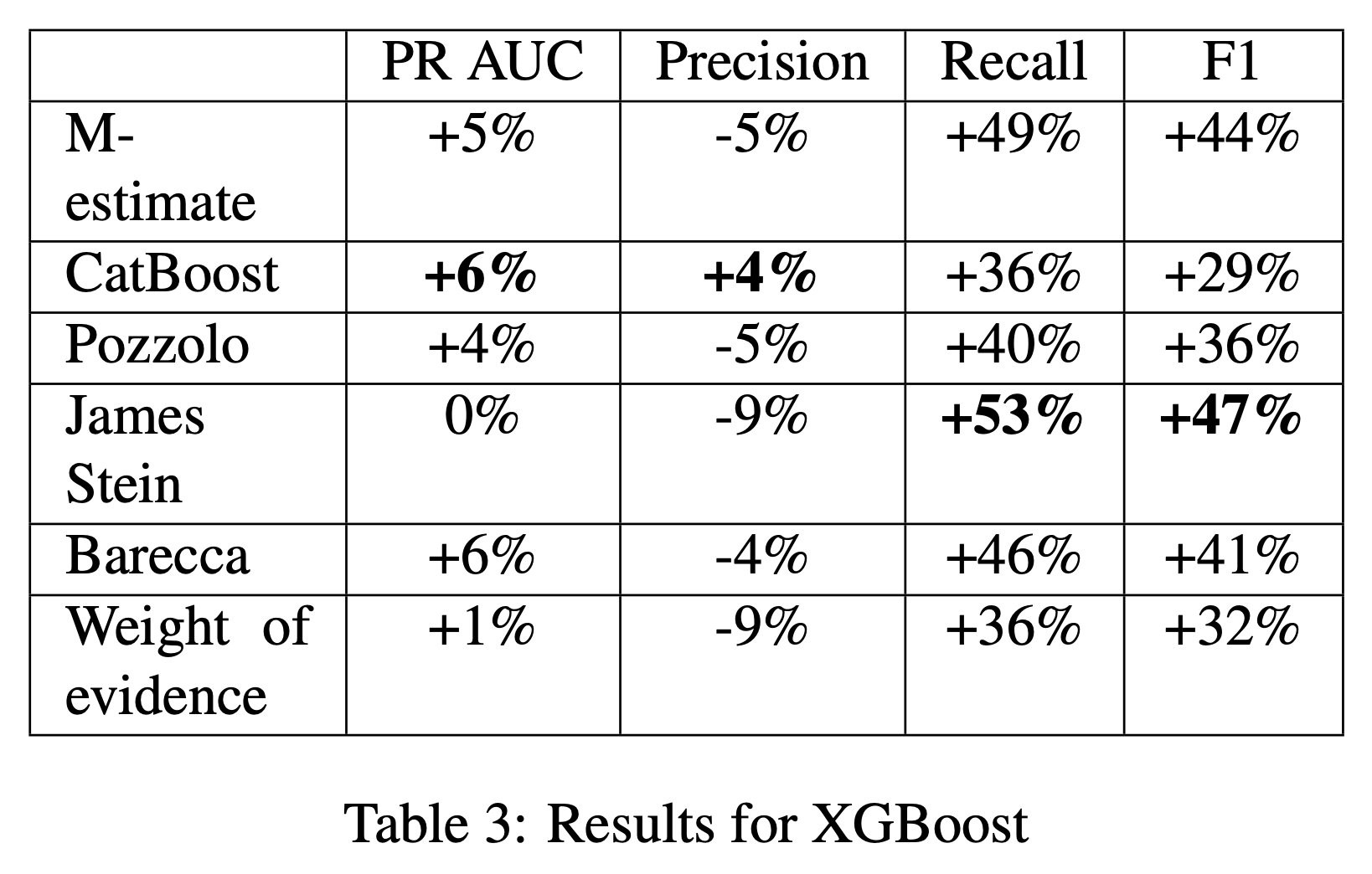 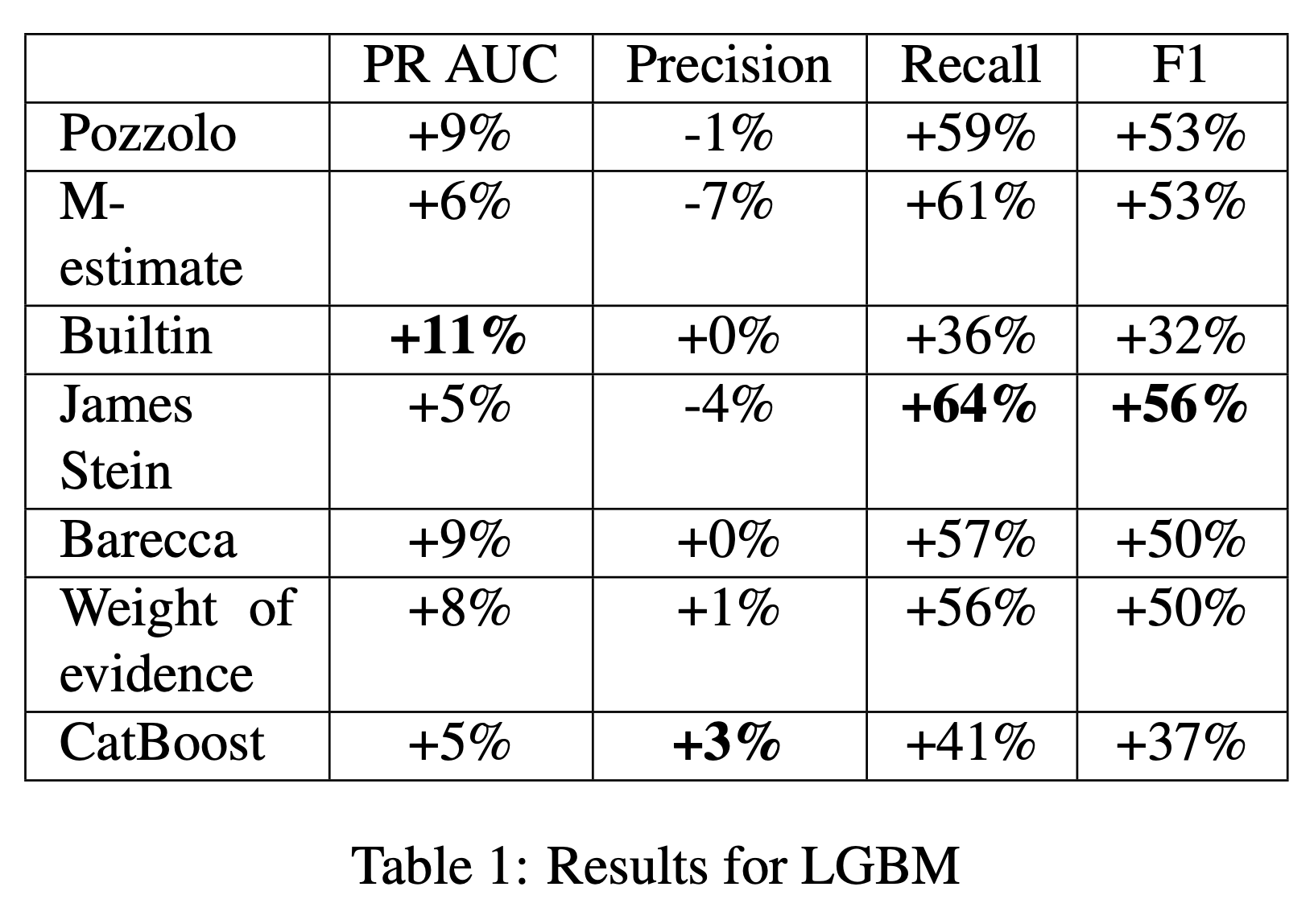 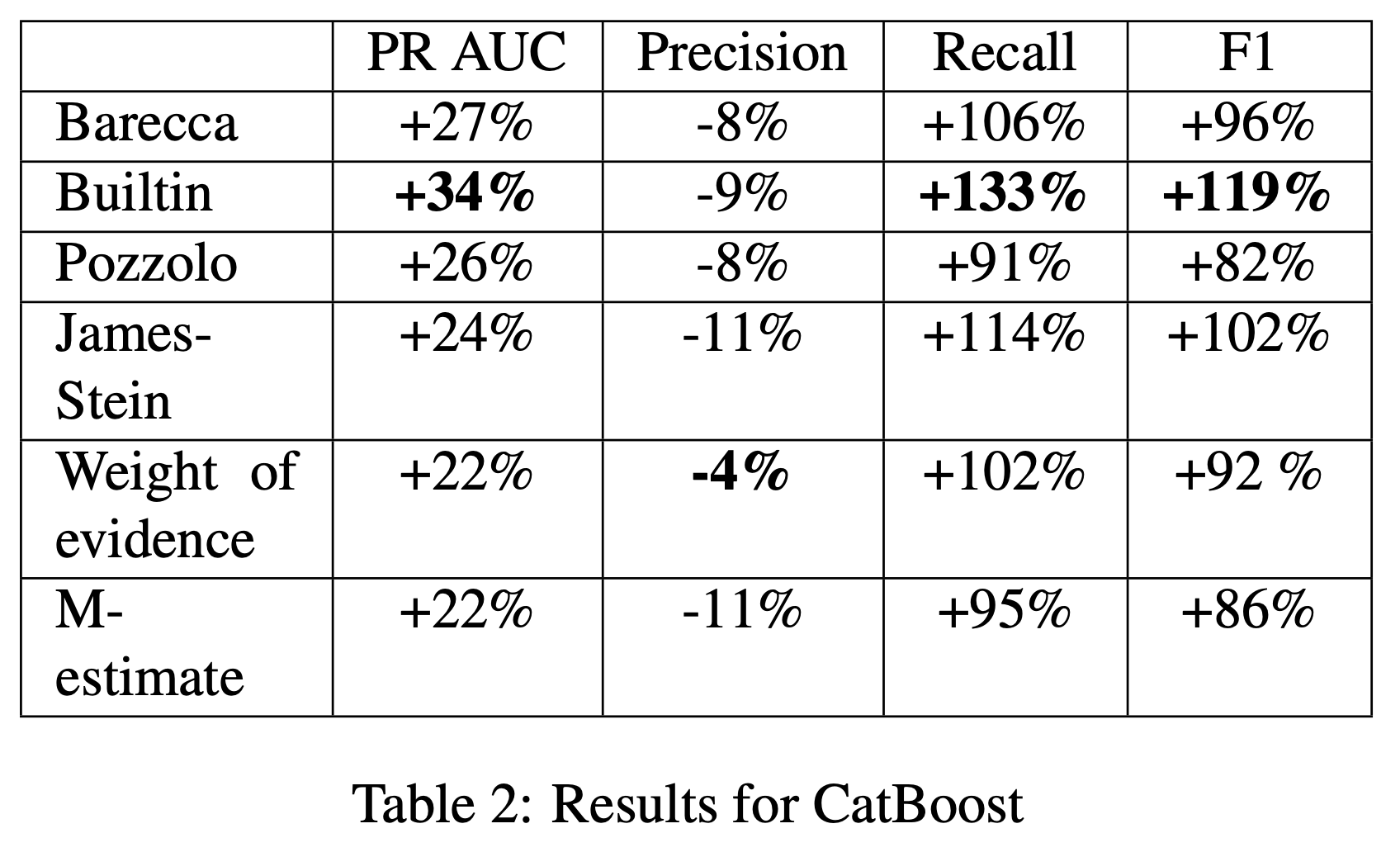 Source : F. de la Bourdonnaye and F. Daniel, Evaluating categorical encoding methods on a real credit card fraud detection database, 2021
[Speaker Notes: Target Statistics : encodage selon probabilité d’occurrence des fraudes. 
ni = nombre de fraudes pour la catégorie i
Si ni est petit on risque de surestimer la probabilité réelle de fraude sur la catégorie (échantillon trop petit), donc on lisse avec la proba de fraude globale (prior).]
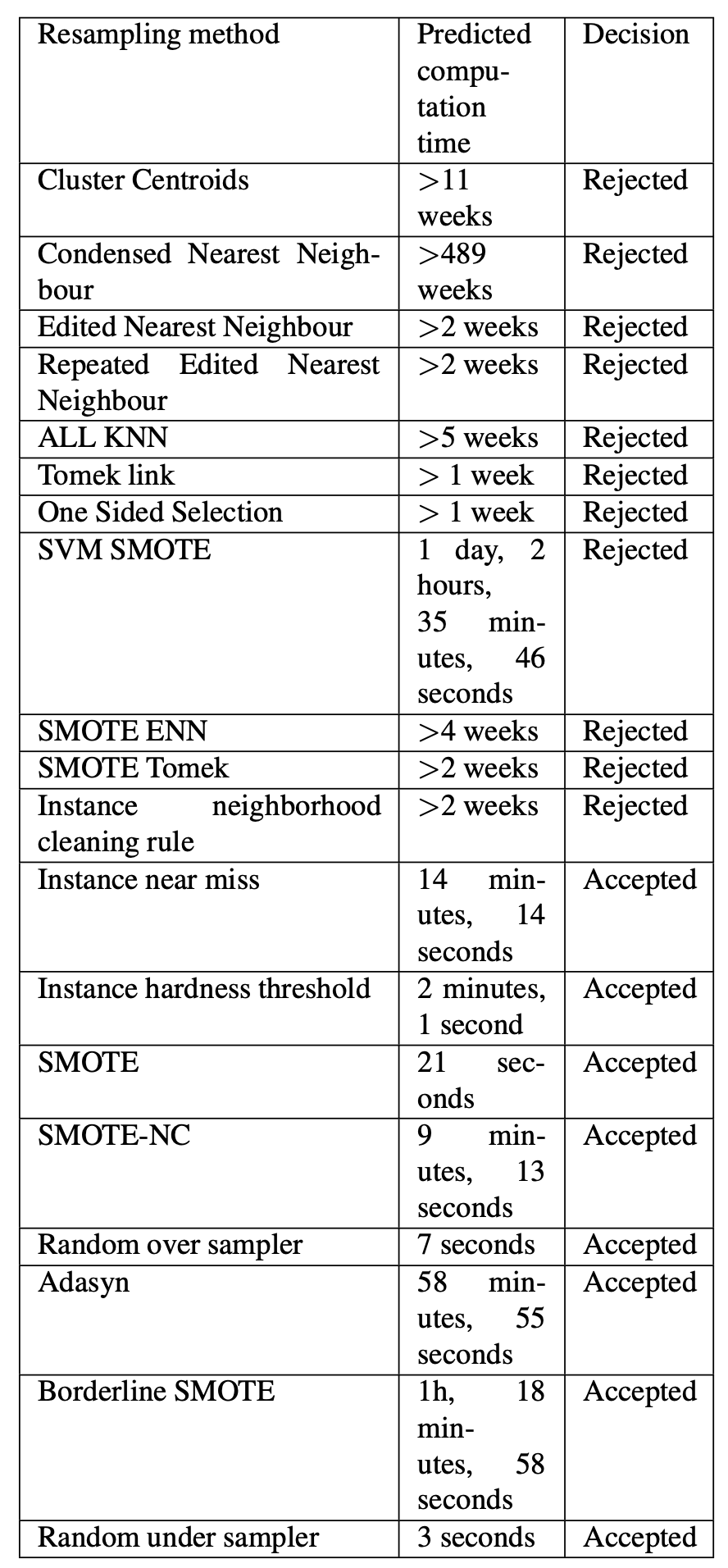 Données très déséquilibrées
Rééquilibrage bien moins efficace qu’une approche peu sensible au déséquilibre
Sur GBDT, forte perte de précision de 71% à 99% même si gain important en recall
Privilégier les approches peu sensibles aux déséquilibres
GBDT (J. Frery. “Ensemble Learning for Extremely Imbalanced Data Flows” 2019)
Détection d’anomalies non supervisée
10 Millions de transactions
30 Features
80 coeurs sur le Mesocentre
Source : F. de la Bourdonnaye and F. Daniel, Evaluating resampling methods on a real-life highly imbalanced online credit card payments dataset, 2022
Explicabilité
Deux études en CEI : Lime/Shap (2020) et Extraction de règles (2022)
LIME/SHAP : features importance et souvent imparfait (vérifié sur règles synthétiques)


Extraction de Règles : Probability Rule list with Minimum Description Length
Crée un modèle explicable par extraction de règles courtes et interprétables à partir du dataset
Résultats corrects sur des données synthétiques
Insatisfaisant sur des données réelles, mais surtout incalculable sur nos volumes et notre nombre de features ou très limité en nombre de clauses dans chaque règle (croissance exponentielle)
L’explicabilité : toujours pertinent ?
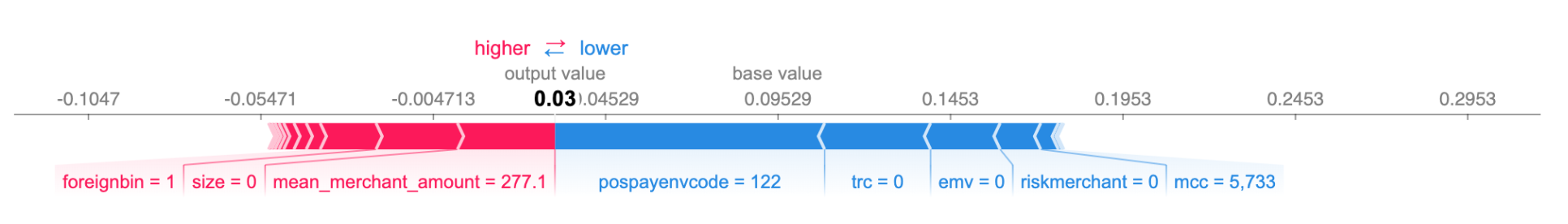 Modèles spécialisés
Constats
Pour le moment la détection d’anomalies non supervisée ne parvient pas à atteindre les performances de GBDT
L’approche « Modèle général » semble échouer
Nouvelle approche (côté industriel)
Collection de modèles spécialisés
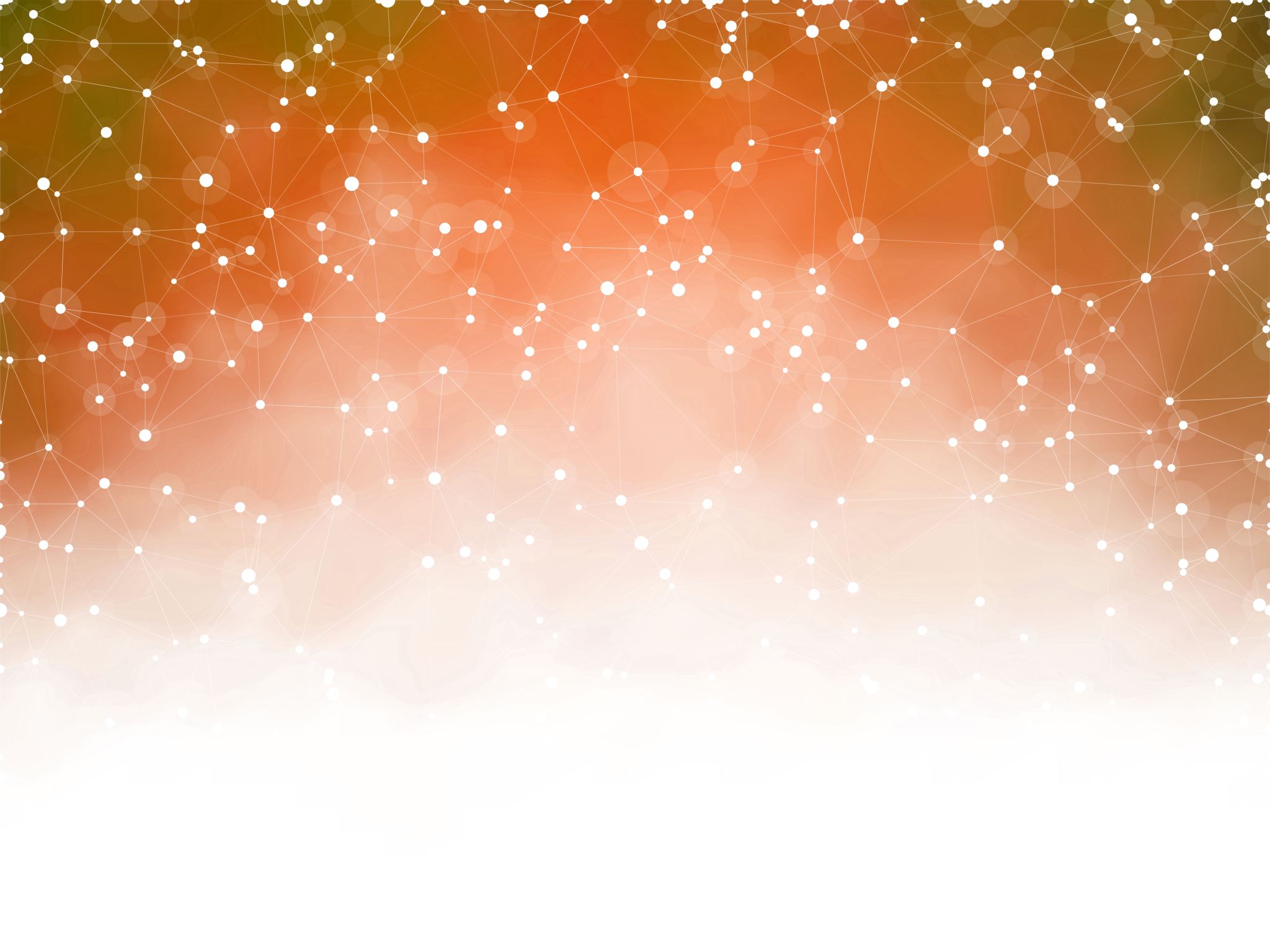 Alliance recherche et industrie
Quelques éléments pour un fonctionnement efficace
Alliance Recherche et Industrie
Apport de l’entreprise
Cadrage sur l’objectif industriel
Ressources en données et connaissances métier
Veille à l’applicabilité

Apport de la recherche
Socle formel
Approches génériques
Création de modèles originaux
L’industriel doit fournir
Données complètes, prêtes à l’emploi
Objectifs et métriques claires
Support métier, expertise
Outils, librairies in-house utiles
Du temps pour suivi, retours, conseils
Un retour sur l’applicabilité
La recherche apporte
Un socle formel
Des directions de recherche
Des approches génériques
Des modèles innovants
Des publications
Des résultats comparés à un benchmark
L’applicabilité : un élément central
Passage à l’échelle
Contraintes de performances
Temps de réponse des inférences ou de réentrainement périodique
Contraintes de ressources
Si pas de GPU possible en production ou si pas de possibilité d’avoir du multi GPU
Système embarqué
Pièges et obstacles
Reproduction d’article toujours sous-estimée
Impasses (scalabilité, approche inadaptée au sous-problème précis, …)
Licences d’outils tiers ou sources de données complémentaires
Interdiction de Python sur l’environnement de production
pas de scikit-learn, C++ uniquement
PyTorch vs TensorFlow
L’industriel doit prévoir le coût de conversions des modèles pour une mise en production
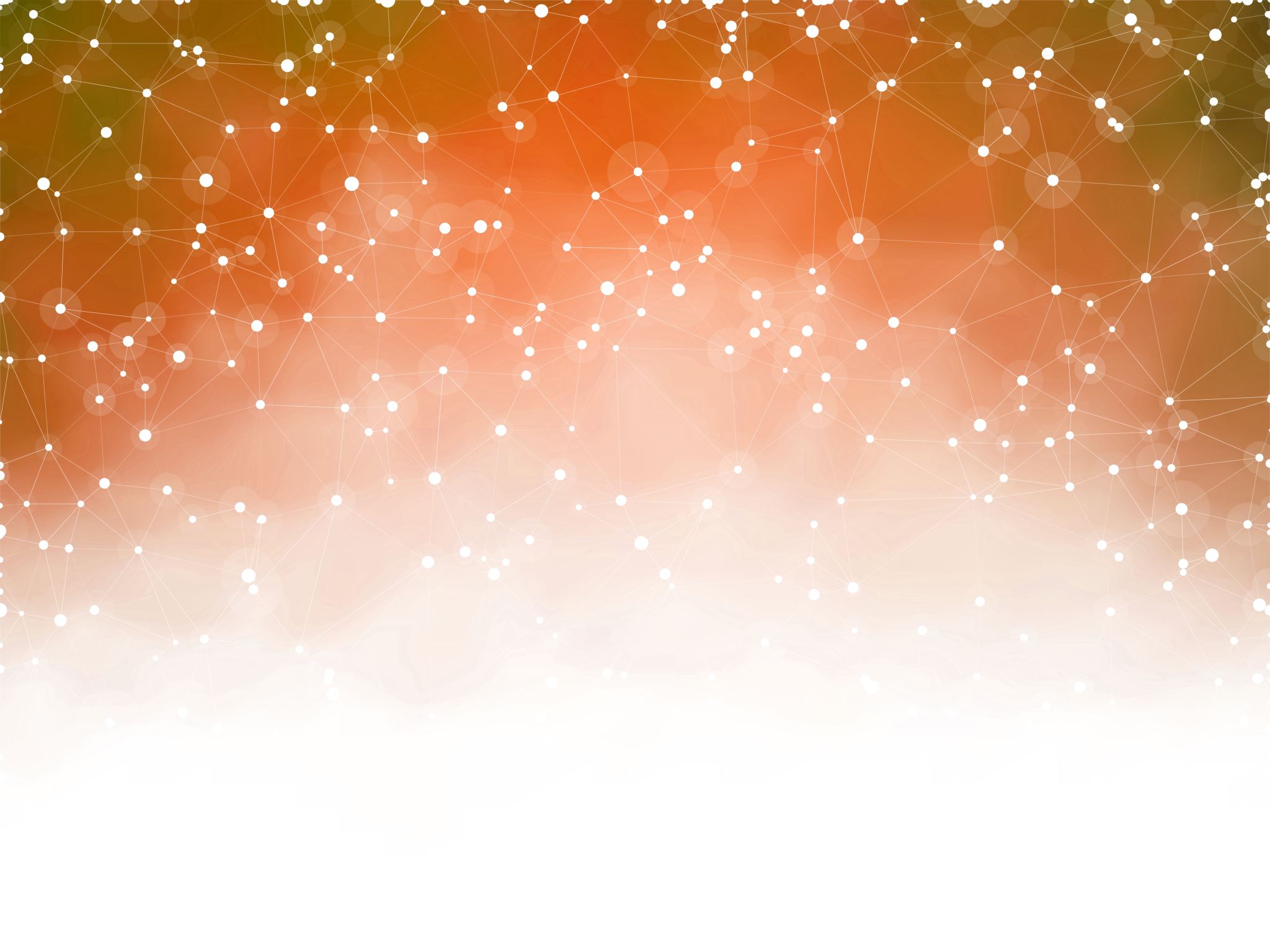 Merci